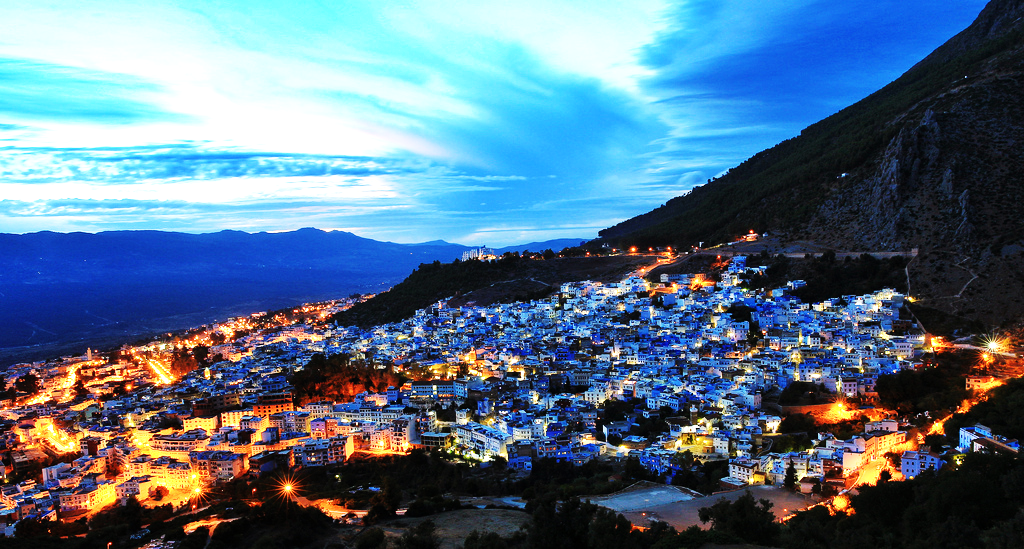 Летняя стажировка в Марокко
Билялова Айша
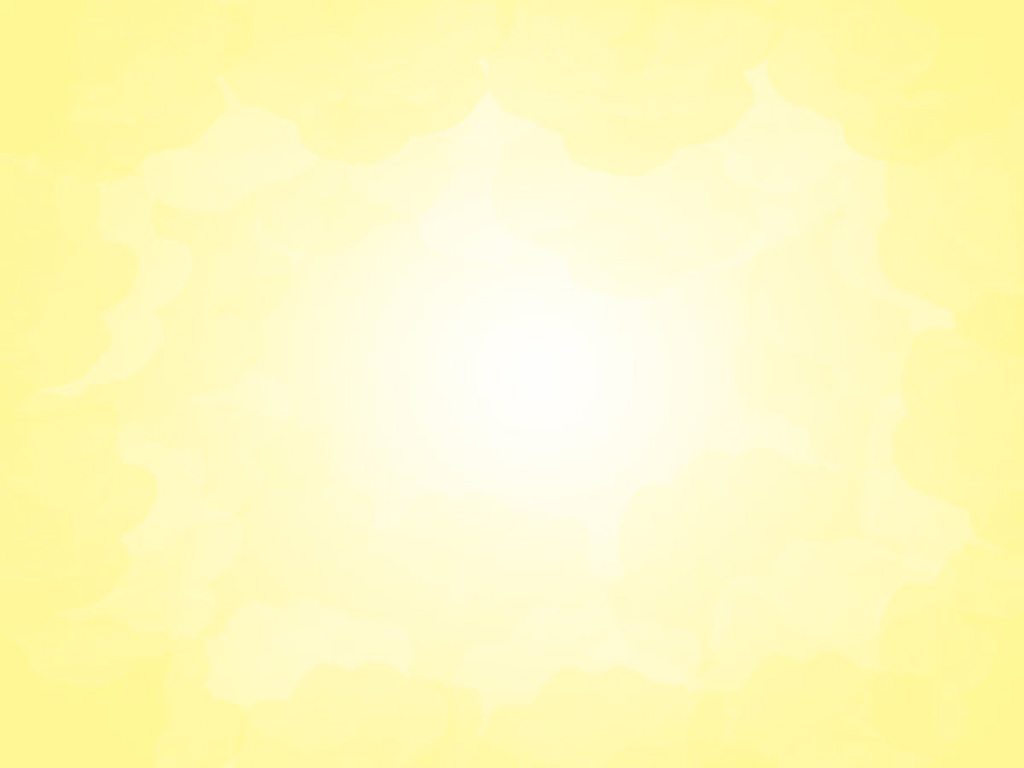 Организатор стажировки : Центр арабской культуры «Аль-Хадара»
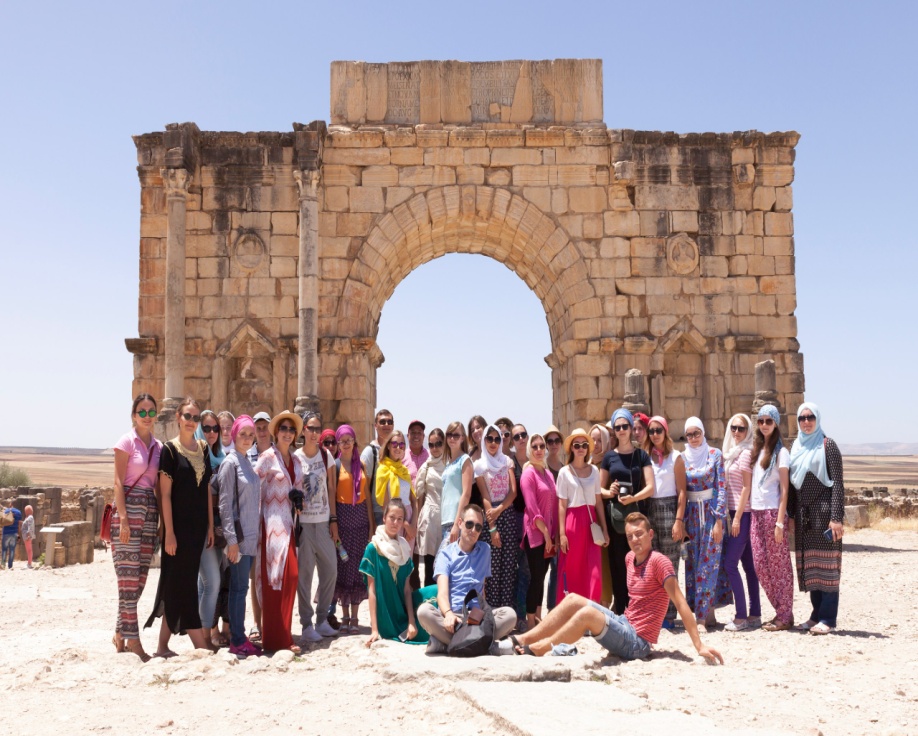 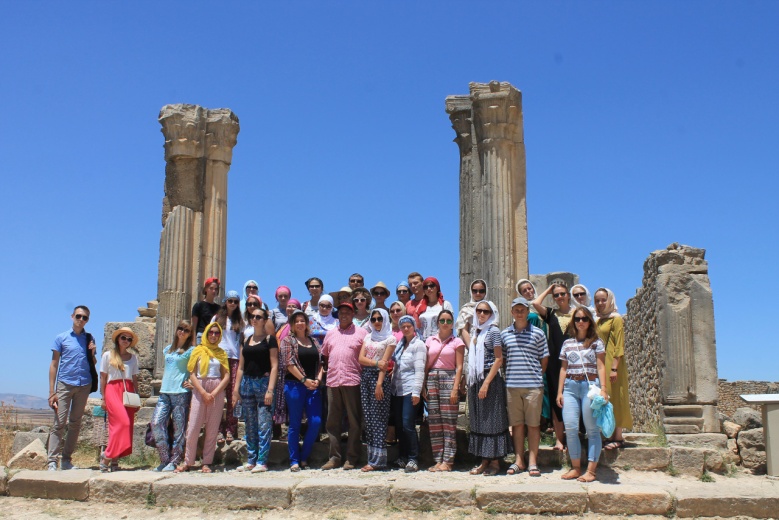 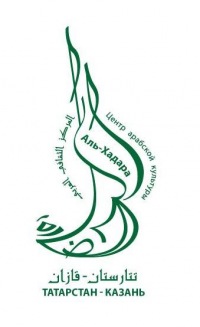 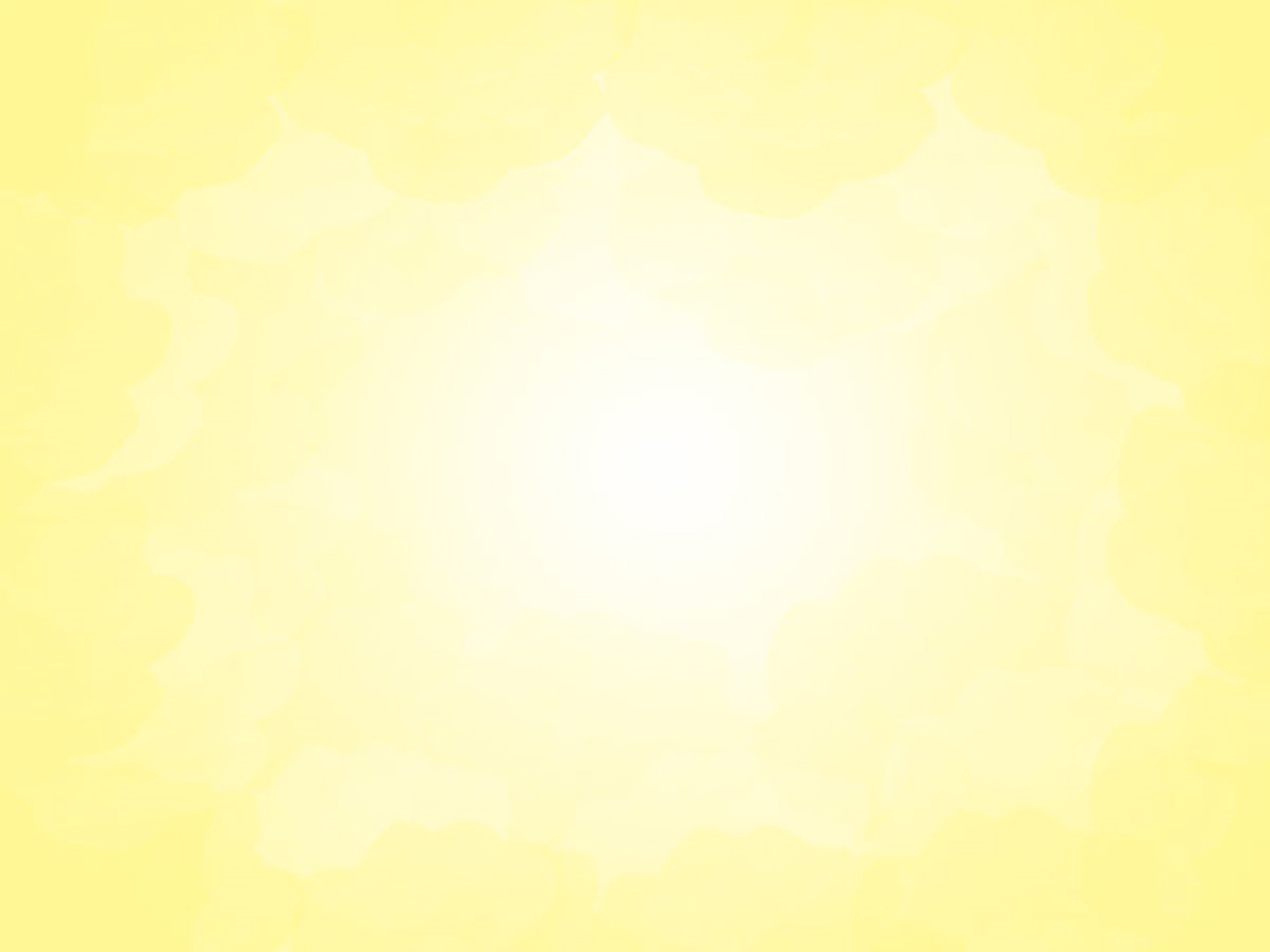 Место проживания:
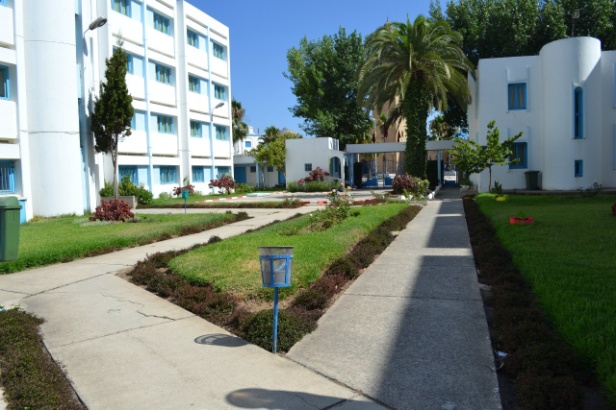 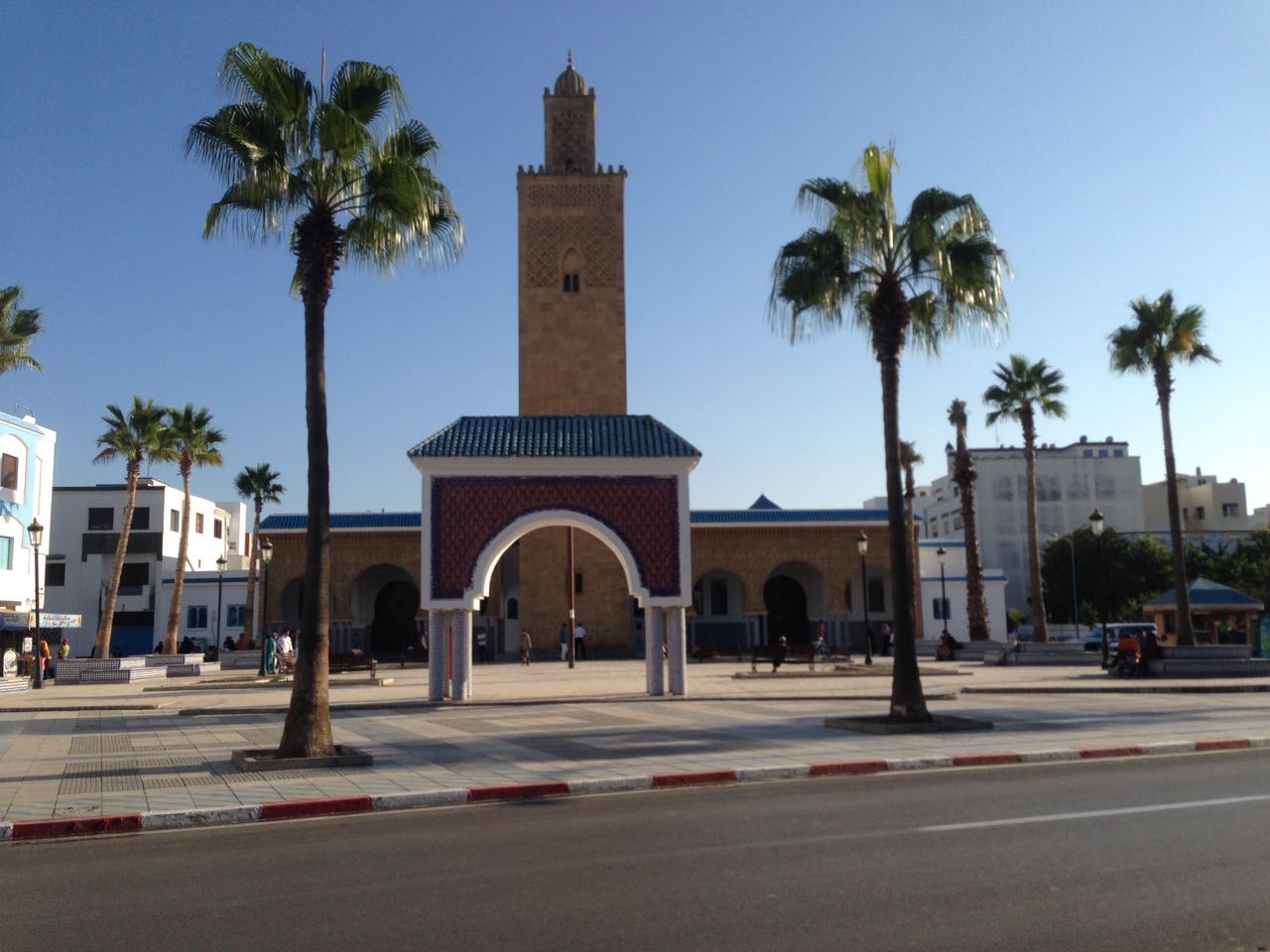 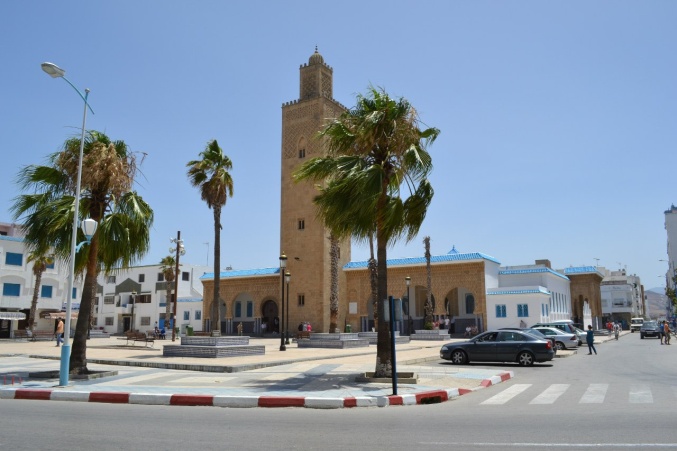 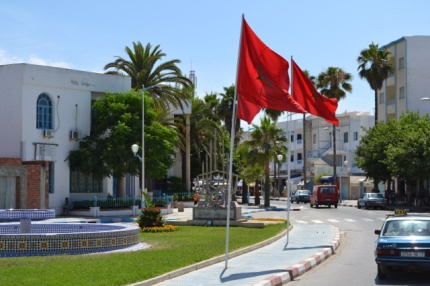 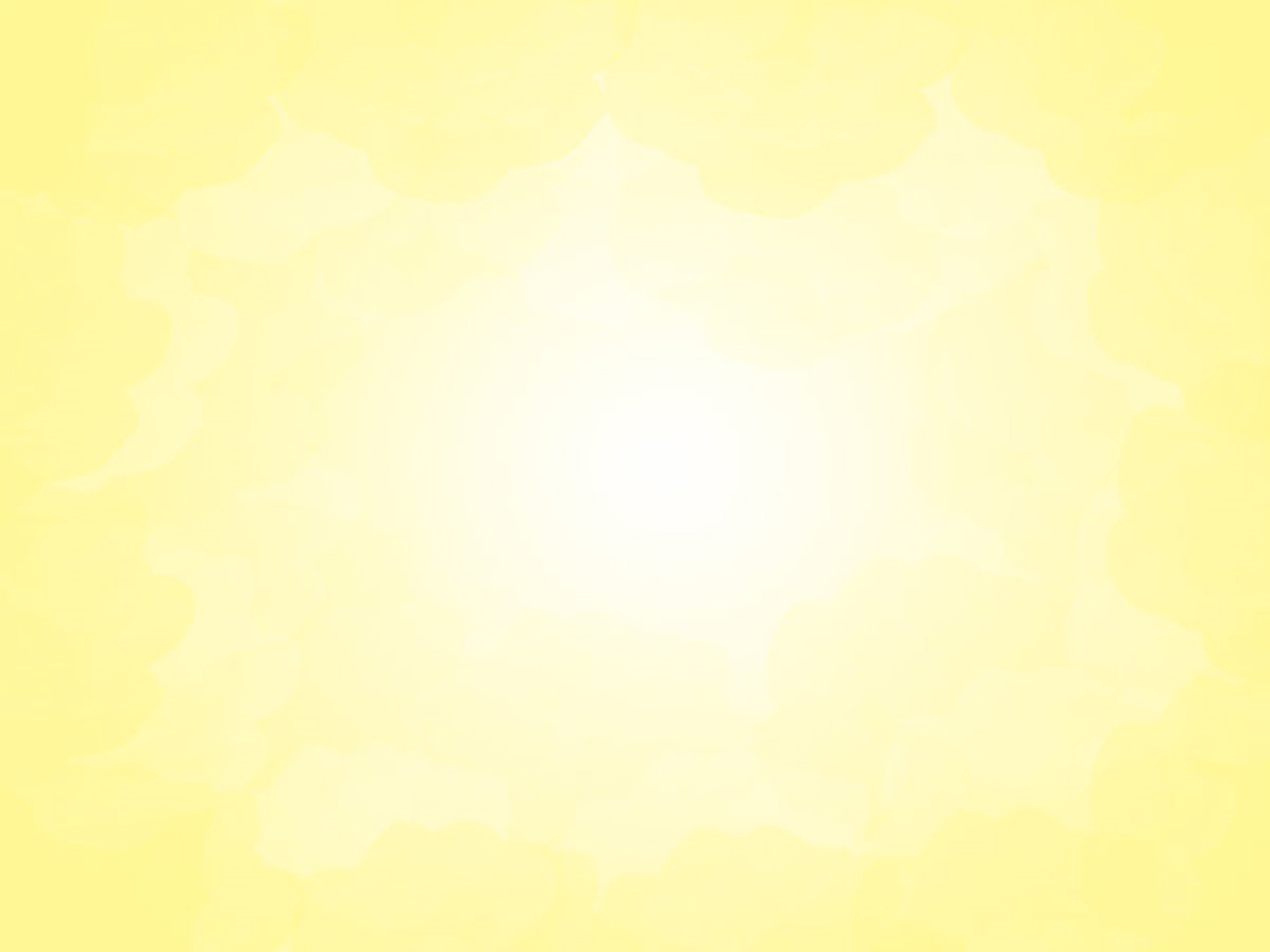 Расположение университета
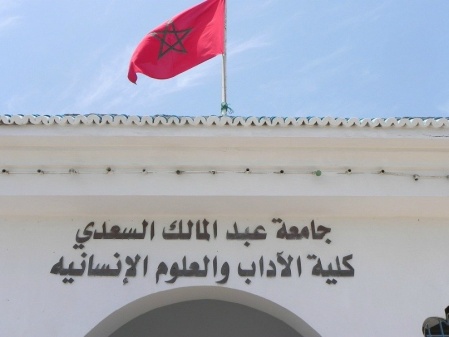 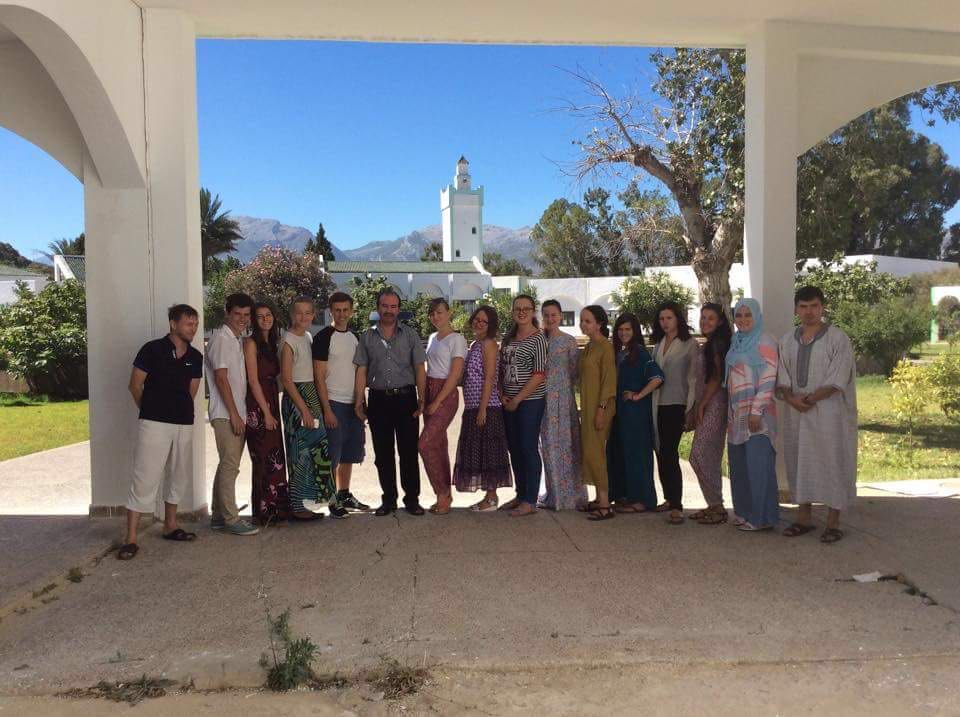 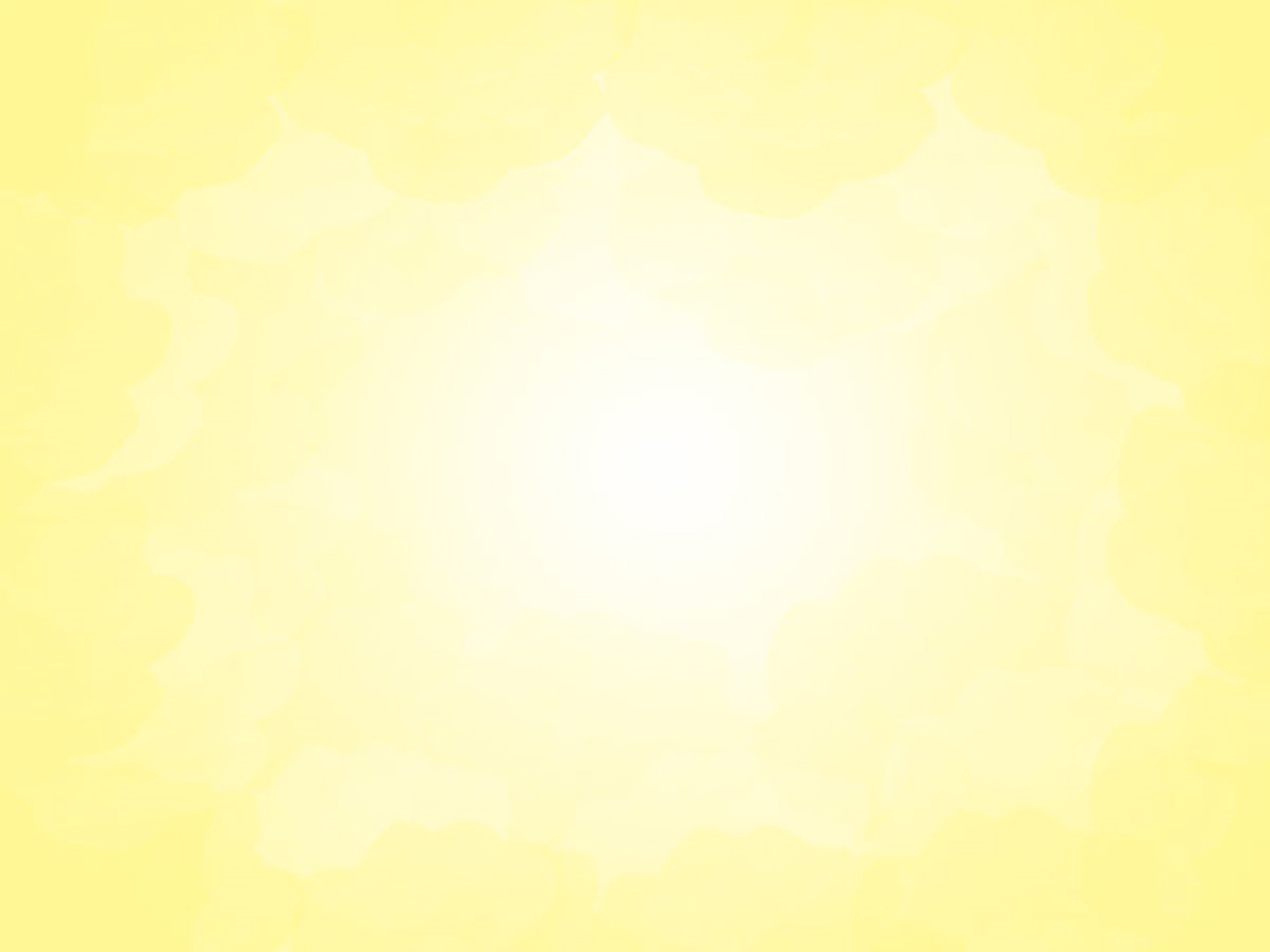 Учебная программа
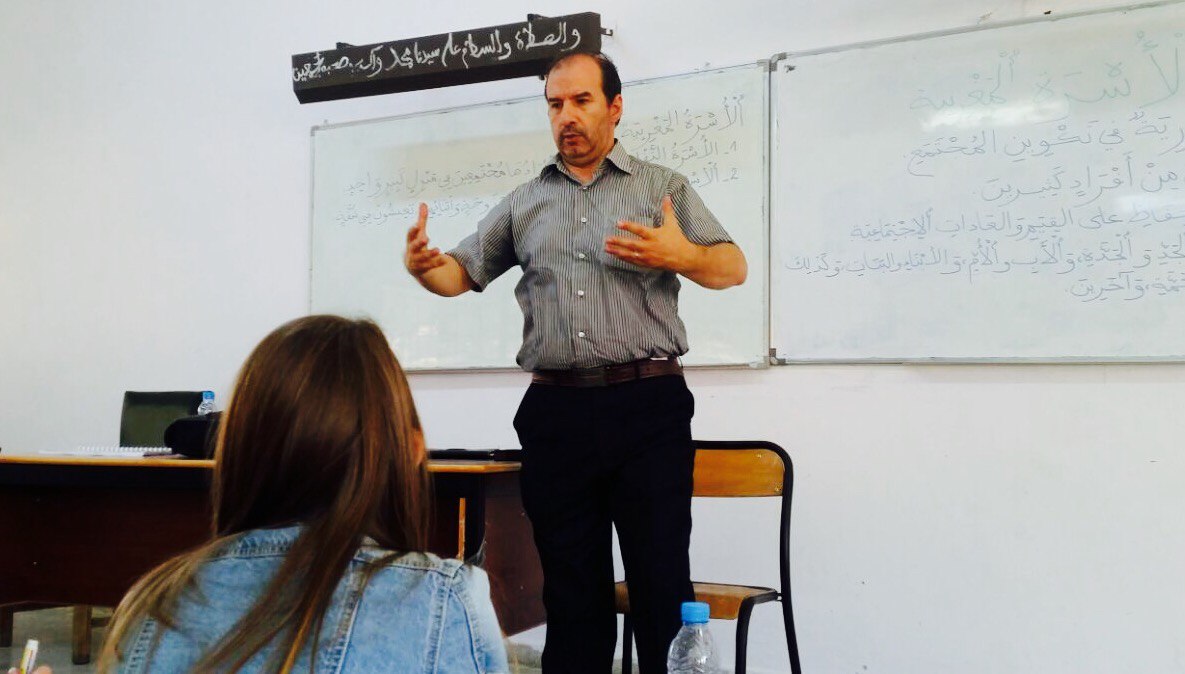 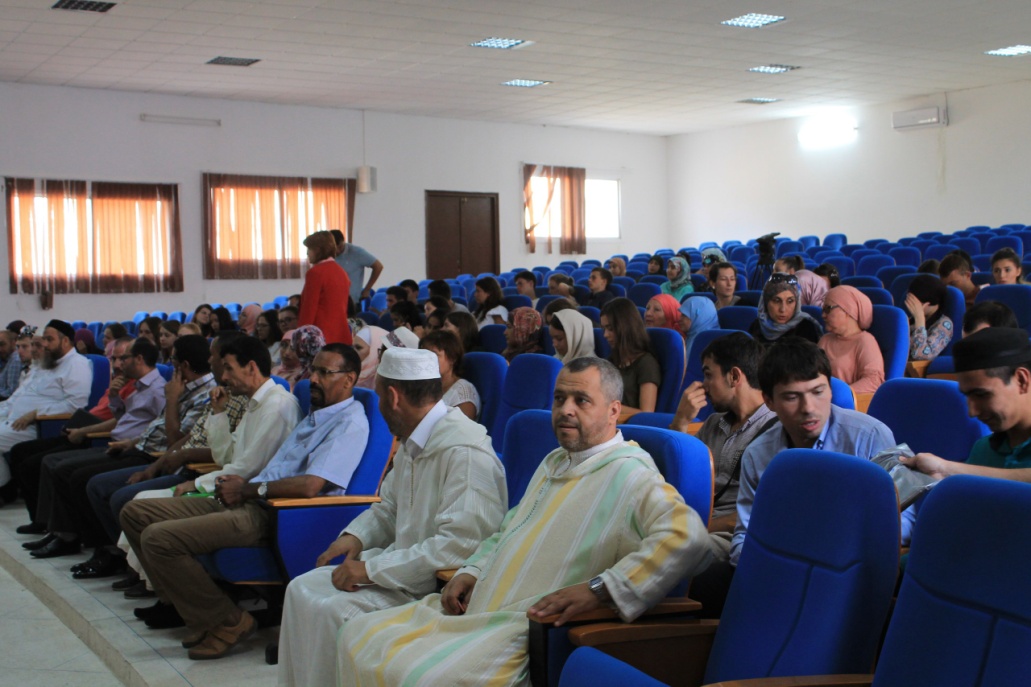 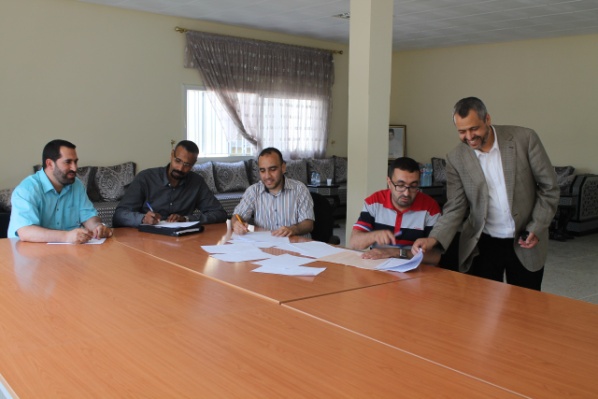 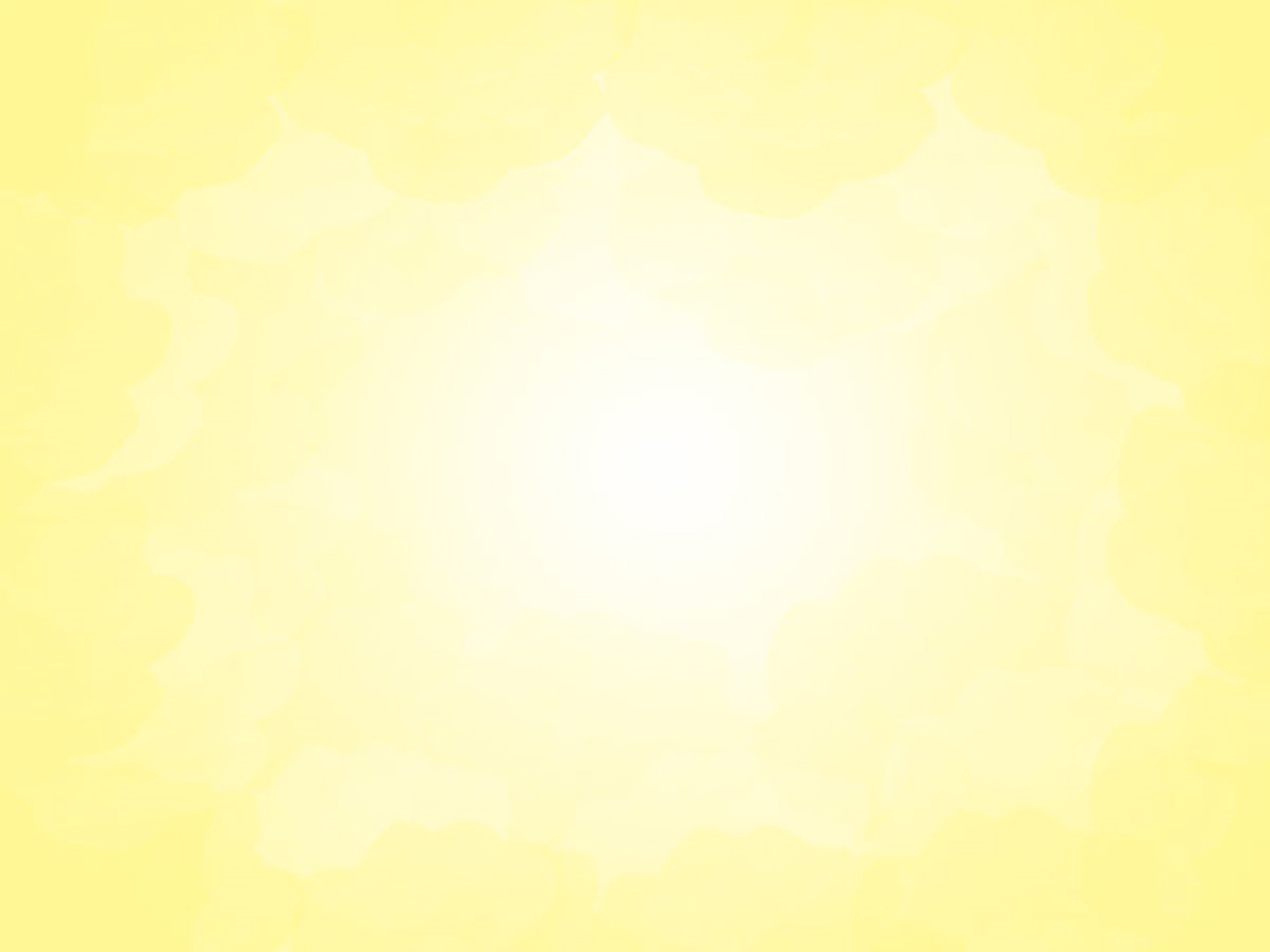 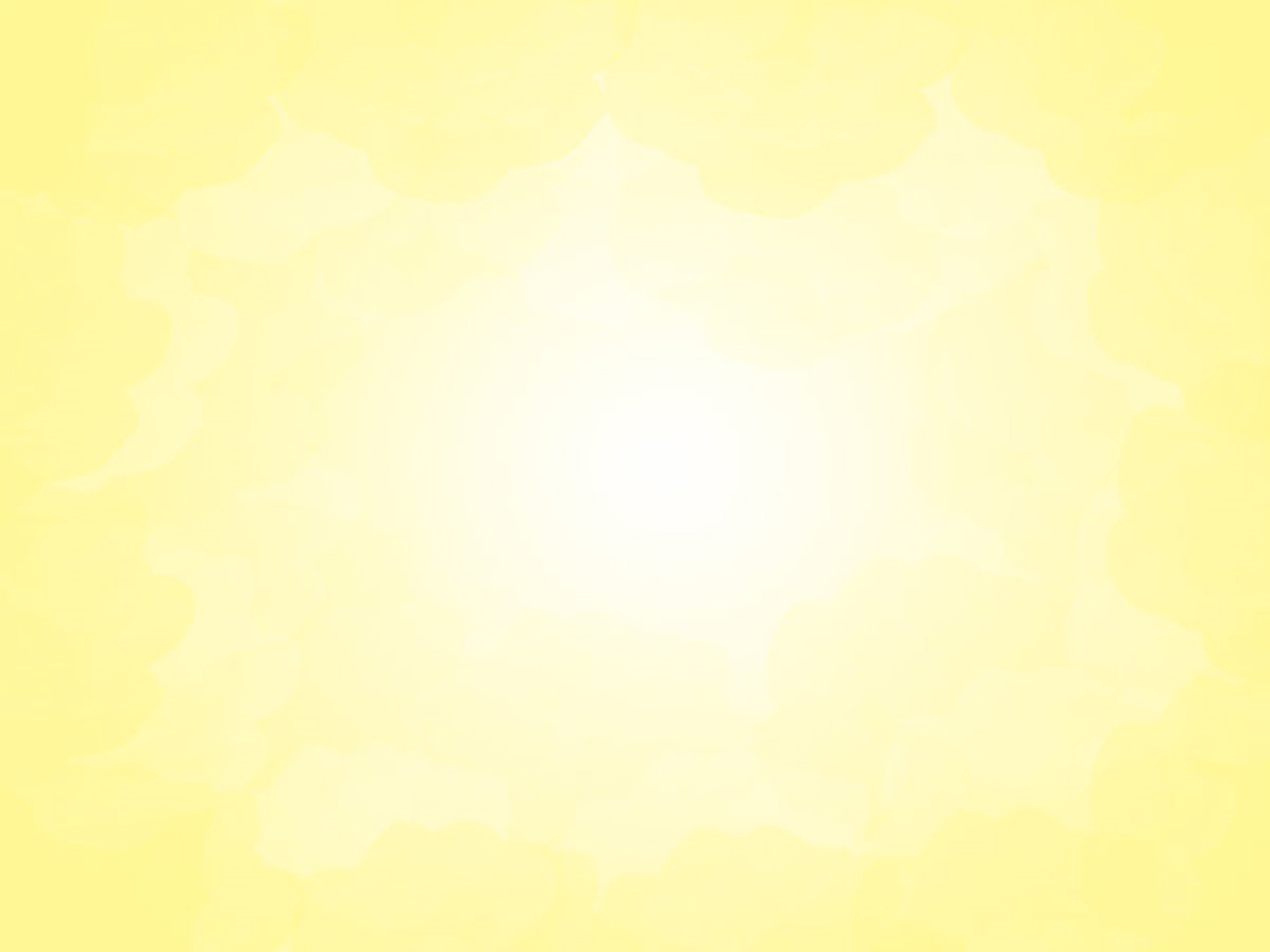 Культурная программа
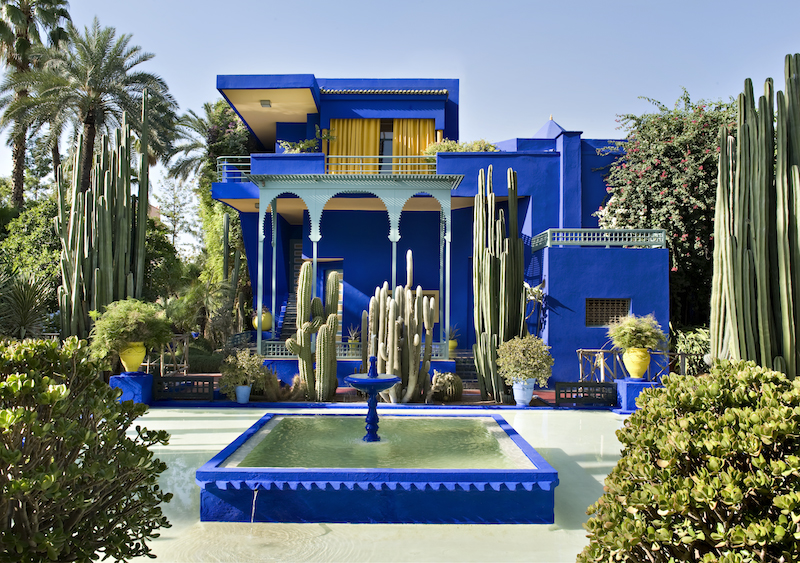 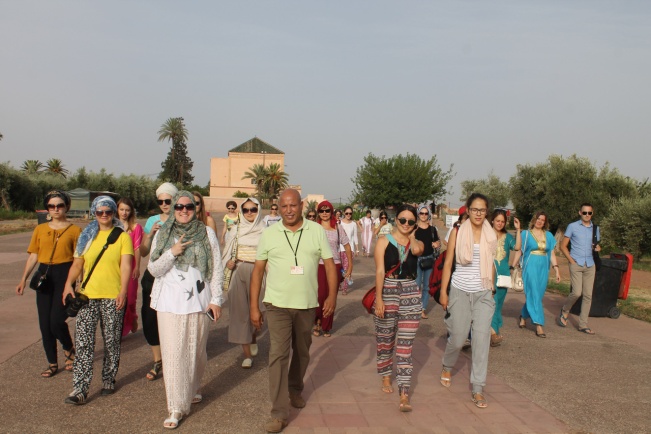 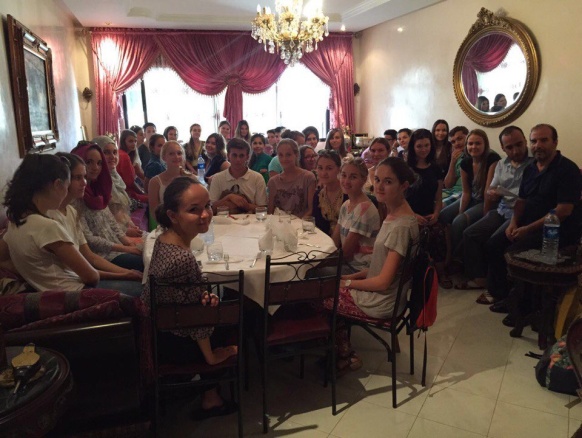 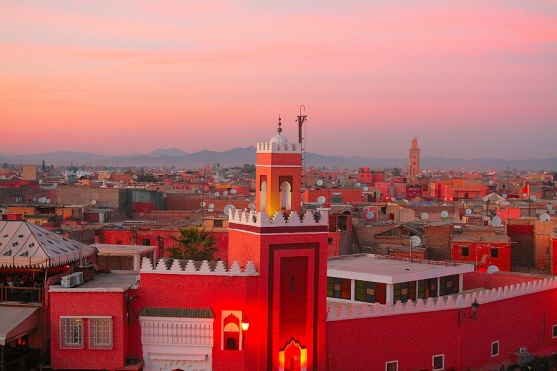 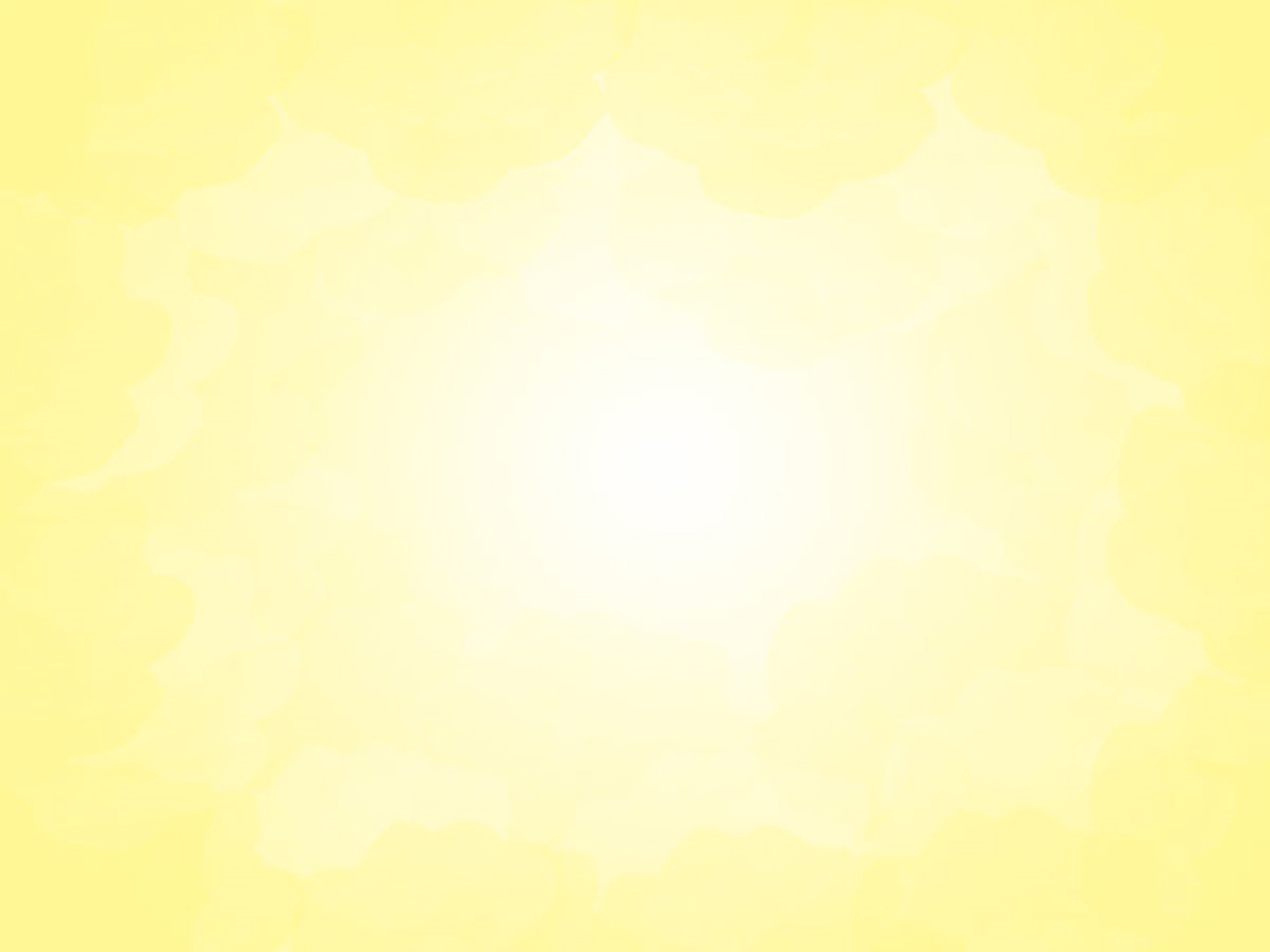 Распорядок дня
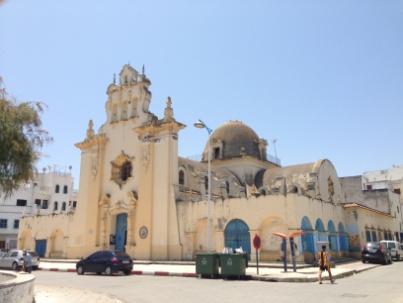 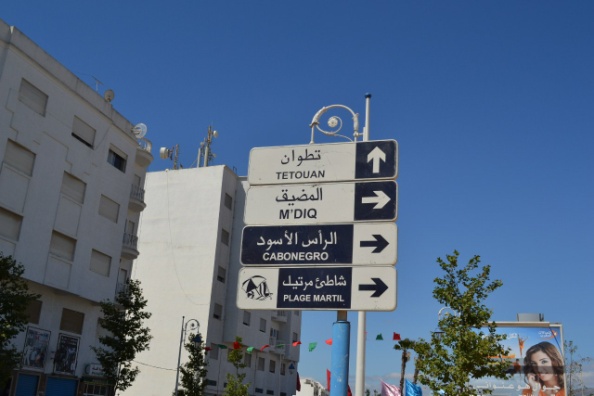 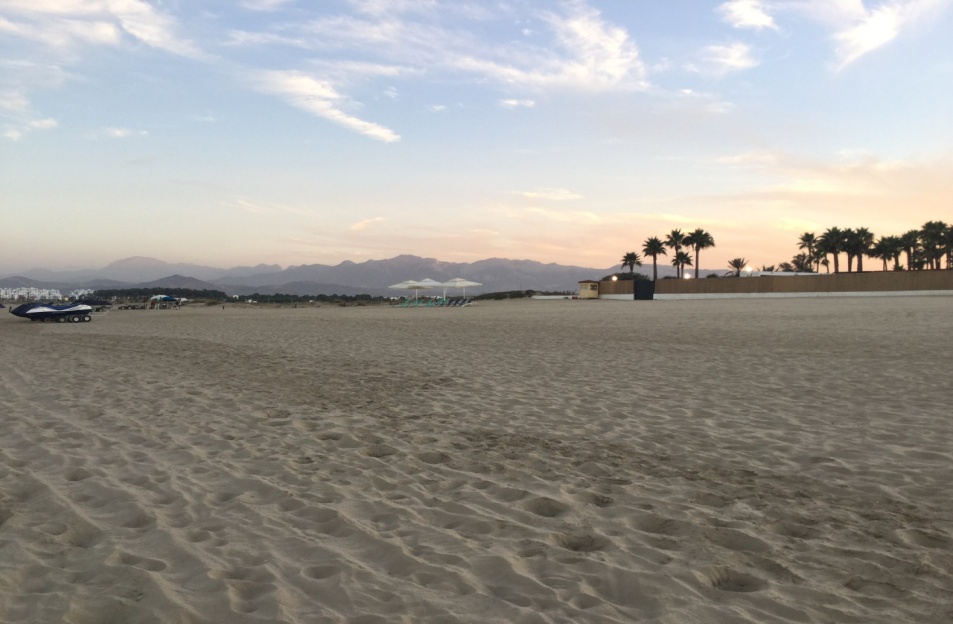 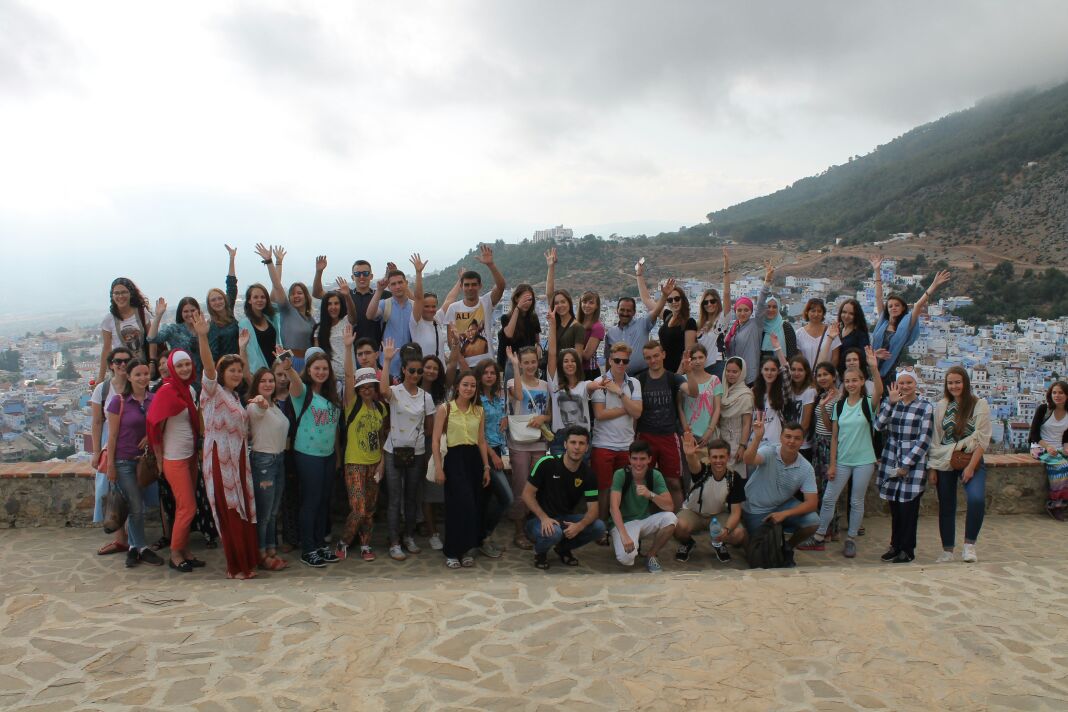 Спасибо за внимание !